Bankruptcy and Receivership
Bankruptcy
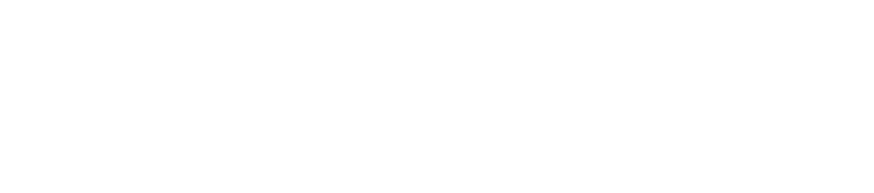 Bankruptcy
History:
In Ancient Greece, if a man owed and could not pay, he and his wife and children were forced into "debt slavery" until the creditor recouped losses through their physical labor 
In Medieval England, a bankrupt individual was considered a criminal and, as such, subject to punishment ranging from incarceration in debtors' prison all the way to the most extreme sentence of death
Bankruptcy
History:
England passed the first official laws concerning bankruptcy in 1542 under Henry VIII
U.S. Constitution (ratified in 1788) allowed Congress to enact laws regarding bankruptcy … but wide-ranging bankruptcy laws were not enacted until the Bankruptcy Act of 1898
Bankruptcy
Purpose:
U.S. bankruptcy law has two central aims
Relieve debtors of certain financial obligations they are unable to pay by providing them with a “fresh start”
Attempt to preserve the countervailing interests of creditors and other stakeholders by maximizing total creditor return on debts in an orderly and efficient fashion
Bankruptcy
About:
Bankruptcy is federal 
A bankruptcy court in Texas has jurisdiction over property in Oregon, for example
Initiated by filing a petition for bankruptcy in federal district court - bankruptcy division
Can be initiated by a debtor or a creditor 
Automatic stay stops creditors attempts to collect debts against the debtor
A bankruptcy court order is generally needed to lift the automatic stay
Bankruptcy
About:
Bankruptcy estate include all property owned by the debtor wherever located on the commencement of the case
However, some of debtor’s property may subsequently become exempt or abandoned by the bankruptcy trustee, which removes it from the bankruptcy estate
All estate property must be listed on debtor’s schedules 
Exempt property is often the debtor’s principal residence if the equity is less than homestead exemption
Must review the bankruptcy filings
Bankruptcy
About:
Abandoned property is generally property with no equity or still owned by debtor after bankruptcy case closed
Must review the bankruptcy filings
Process generally results in some or all of the debtor’s debts being discharged
Discharge means the creditor cannot go after the debtor personally – it has no effect on any lien securing the debt
Liens must be avoided in bankruptcy court to terminate
Bankruptcy
About:
Non-Dischargeable Debts:
Any debt not scheduled in the bankruptcy petition
Alimony and child support
Student loans
Delinquent tax debts
Association fees such as HOA, condo, or cooperative housing bills
Fines and penalties owed to the Government
Loans against retirement accounts
Restitution from criminal acts
Bankruptcy
About:
Two types of orders in bankruptcy:
Default order – Petition or notice of an action is filed and served and automatically goes into effect if no objection within a certain period of time
Does not result in an actual order
Proof of service is extremely important
Not favored by title insurers
Normal order – Motion is filed and served, motion is heard, and order is entered by the court
This is generally what title insurers consider a court order
Bankruptcy
Bankruptcy Chapters:
Chapter 7 (liquidation)
Trustee sells non-exempt and non-abandoned assets and distributes the proceeds to creditors
Most, but not all, debts are discharged
Exempt or abandoned property is retained by the debtor
Chapter 11 (business reorganization)
Business debtor creates a plan of reorganization to restructure and/or discharge debts to permit its business to continue operating
Plan of reorganization generally lasts 1-2 years
Debt discharged when the plan is approved
Bankruptcy
Chapter 13 (individual restructuring)
Debtor earning wages creates a repayment plan that most likely provides for partial payments to creditors over 3 to 5 years 
When the plan is completed, most, but not all, debts are discharged
Bankruptcy
Primary Issues:
Who has authority to convey the real property
What is the effect on liens attached to the real property
Bankruptcy
Chapter 7  - Authority to Convey:
Pending Case
Generally, the trustee has authority
If property is exempt or abandoned by the bankruptcy trustee, then the debtor has authority
Must review bankruptcy court documents to determine if property is exempt or abandoned
Bankruptcy
Chapter 7 - Authority to Convey:
Closed Case
Debtor can convey – provided …
Debtor is still in record title
Property was scheduled in the bankruptcy case
Bankruptcy
Chapters 7 - Effect on Liens:
Discharge of a debt does not terminate any lien securing the debt
Discharge just means the creditor cannot go after the debtor personally for the debt
Liens are still valid
Liens must be avoided by bankruptcy court order in order for the lien to terminate
Bankruptcy
Chapter 11 - Authority to Convey:
Pending Case
If no approved plan or if sale is inconsistent with approved plan, need bankruptcy court order to allow the debtor (DIP)/trustee to sell the property
Exception – sale in the ordinary course of debtor’s business
Title insurers generally do not rely on this exception
If approved plan and sale consistent with plan, debtor (DIP)/trustee can sell the property
Bankruptcy
Chapter 11 - Authority to Convey:
Closed case
Debtor can convey property – provided …
Debtor is still in record title
Property was scheduled in the bankruptcy case
Bankruptcy
Chapter 11 - Effect on Liens:
Discharge of a debt does not terminate any lien securing the debt
Discharge just means the creditor cannot go after the debtor personally for the debt
Liens are still valid
Liens must be avoided by bankruptcy court order in order for the lien to terminate
Liens avoided in Chapter 11 go into effect when the plan is approved
Bankruptcy
Chapter 13 - Authority to Convey:
Pending Case
If no approved plan or if sale is inconsistent with approved plan, need bankruptcy court order to allow the debtor to sell the property
If approved plan and sale consistent with plan, debtor can sell the property with informal trustee’s approval (i.e., email)
Bankruptcy
Chapter 13 - Authority to Convey:
Closed case
Debtor can convey property – provided …
Debtor still in record title
Property was scheduled in the bankruptcy case
Bankruptcy
Chapter 13 - Effect on Liens:
Discharge of a debt does not terminate any lien securing the debt
Discharge just means the creditor cannot go after the debtor personally for the debt
Liens are still valid
Liens must be avoided by bankruptcy court order in order for the lien to terminate
Liens avoided in Chapter 13 do not go into effect unless and until the plan is completed and the Chapter 13 case is closed
Bankruptcy
State Process to Satisfy Judgment Liens:
What if a judgment lien still exists after the bankruptcy case closed?
A discharged judgment may be avoided …
By ORS 18.412 and 18.422 if it impairs the homestead exemption
$40,000 for an individual and $50,000 for a couple
By ORS 18.238 if no equity in property when petition filed after taking into account higher priority liens
Bankruptcy
Acquisition of Property by Debtor During Bankruptcy:
Debtor’s ability to take on additional debt is limited in bankruptcy
Concerns about source of funds
Require a bankruptcy court order or inclusion in an approved bankruptcy plan
Bankruptcy
Property Acquired by Debtor After Bankruptcy Case Closed:
Judgment liens that were discharged in bankruptcy do not attach to newly acquired real property
Bankruptcy
Creditor Obtained Property From a Debtor in Bankruptcy:
Through Foreclosure?
Did creditor get relief from the automatic stay?
Through a Deed in Lieu (DIL)?
Was there a bankruptcy court order or bankruptcy plan that approved the DIL?
If not, was the property exempt or abandoned so not part of the bankruptcy estate?
Relief from the automatic stay to enable lender to foreclose is not permission to give a DIL
Bankruptcy
Sale “Free and Clear” of Liens:
May Remove Liens through a “Sale Free and Clear”
Usually seen in the context of Chapter 11
When property is sold, the liens transfer from the property to the proceeds
Record the order of sale at closing to clear liens from the record
Strict Underwriting Requirements
Detailed motion
Proof of notices/service
Detailed order
Expiration of 15-day appeal period
Underwriting approval
Receivership
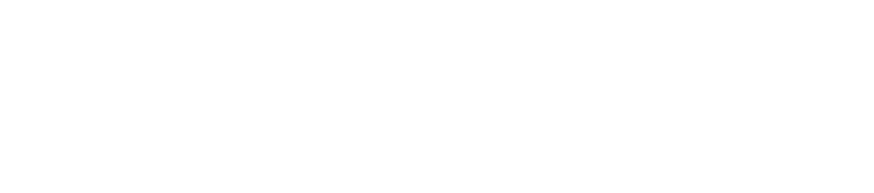 Receivership
About:
Generally, a state law proceeding 
Process by which a court appoints a person to take charge of property during the pendency of an action or upon a judgment or order entered in an action, and manage or dispose of the property as the court may direct
The goal is generally to enforce the rights of the party that initiated the petition (usually a creditor) and administer the rights of the owner and other creditors
Receivership
About:
Initiated by filing a petition for appointment of a receiver in an Oregon Circuit Court 
Receiver must …
Provide notice of the receivership by mail and publication
Record a certified copy of the order of appointment in each county where real property is located
Automatic stay stops creditors attempts to collect debts against the debtor
A court order is generally needed to lift the automatic stay
Receivership
Authority to Convey:
Receiver – But the receiver needs a court order for the sale of real property
Sale may regular (liens not fully paid at closing remain) or “free and clear” of liens
Receivership
Effect on Liens:
Regular sale has no effect on liens
Liens not fully paid at closing remain
Sale “free and clear” of liens terminates liens
Record the order of sale at closing to clear liens from the record
Questions?
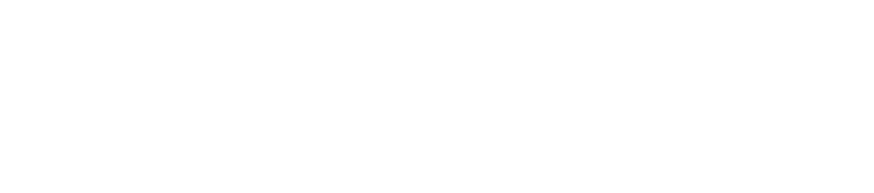